Figure 10. Growth asymmetries: step. Development of convolutions in the model with a step in the growth of the cortical ...
Cereb Cortex, Volume 15, Issue 12, December 2005, Pages 1900–1913, https://doi.org/10.1093/cercor/bhi068
The content of this slide may be subject to copyright: please see the slide notes for details.
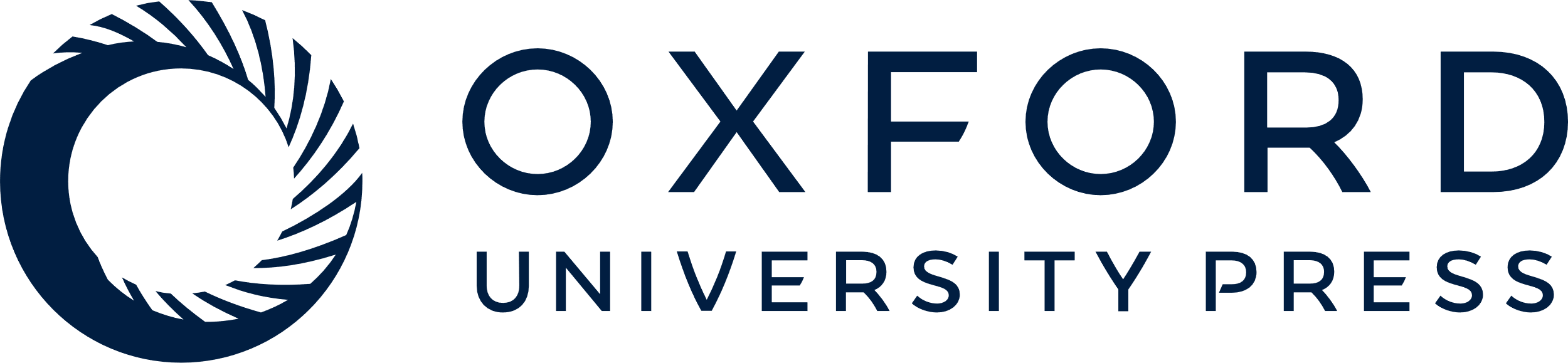 [Speaker Notes: Figure 10. Growth asymmetries: step. Development of convolutions in the model with a step in the growth of the cortical layer (value of the parameter K). The growth is bigger at the top of the model. Convolutions develop at the side with more growth. A model with the same shape, mechanical properties, and mean growth does not develop convolutions. Elements = 150, qh = 4.5, qw = 4, kc = 0.5, τc = 4 × 104, kf = 0.05, τf = 104, K top = 20, K bottom = 5, m = 5 × 10−3.


Unless provided in the caption above, the following copyright applies to the content of this slide: © The Author 2005. Published by Oxford University Press. All rights reserved. For permissions, please e-mail: journals.permissions@oupjournals.org]